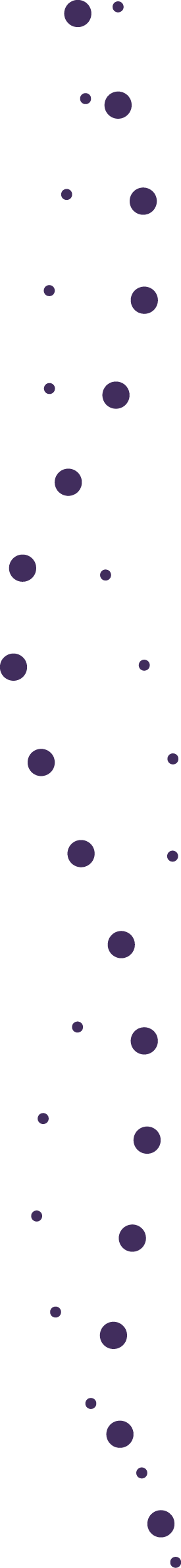 Darwin’s scientific women
Cross curricular: English / History/ 
Science
[Speaker Notes: This presentation will introduce key moments in Darwin’s life and provide a context for the accompanying activities.]
Who was Charles Darwin?
[Speaker Notes: What do we know about Darwin? What is he famous for?
Darwin was born in Shrewsbury in 1809. He had a lifelong fascination for nature, observation and discovery. 
He went on to become the most influential scientist, writer, and thinker on evolution.]
Darwin as a young man
[Speaker Notes: In 1825, when Darwin was 16, he went to Edinburgh University to study medicine but did not enjoy his studies and left after two years. He then enrolled for a classical degree at Cambridge University and was a student at Christ’s College. He had an idea to become a clergyman with a country parish. This appealed to Darwin as it would allow him to continue exploring the natural world; a common pursuit for a clergyman at that time.]
The offer to join the voyage of a lifetime
[Speaker Notes: In August 1831, when Darwin was 22, his botany professor, John Stevens Henslow, wrote to him unexpectedly. Henslow offered Darwin the opportunity to join the young Captain FitzRoy aboard HMS Beagle on a voyage around the world to create sea-charts. The ship was to sail round the coast of South America and home via Australia and Mauritius. The offer had been made to two others before Darwin, but they had had to turn it down for family reasons. After satisfying his father’s initial reservations, Darwin was able to accept the opportunity to join the voyage.]
Where did HMS Beagle go?
[Speaker Notes: HMS Beagle set sail from Plymouth in December 1831. During the voyage much time was spent exploring the coastline of South America. Darwin was often free to carry out his own expeditions and spent a total of three years on land, exploring, observing and collecting. Darwin wrote regularly to his friends and family about his research, the new lands and people he encountered, and the wonder of the natural world. The ship returned home via the Galápagos Islands, New Zealand, Australia and South Africa. Darwin arrived back in Plymouth in October 1836, almost five years after setting off.]
Specimens big and small
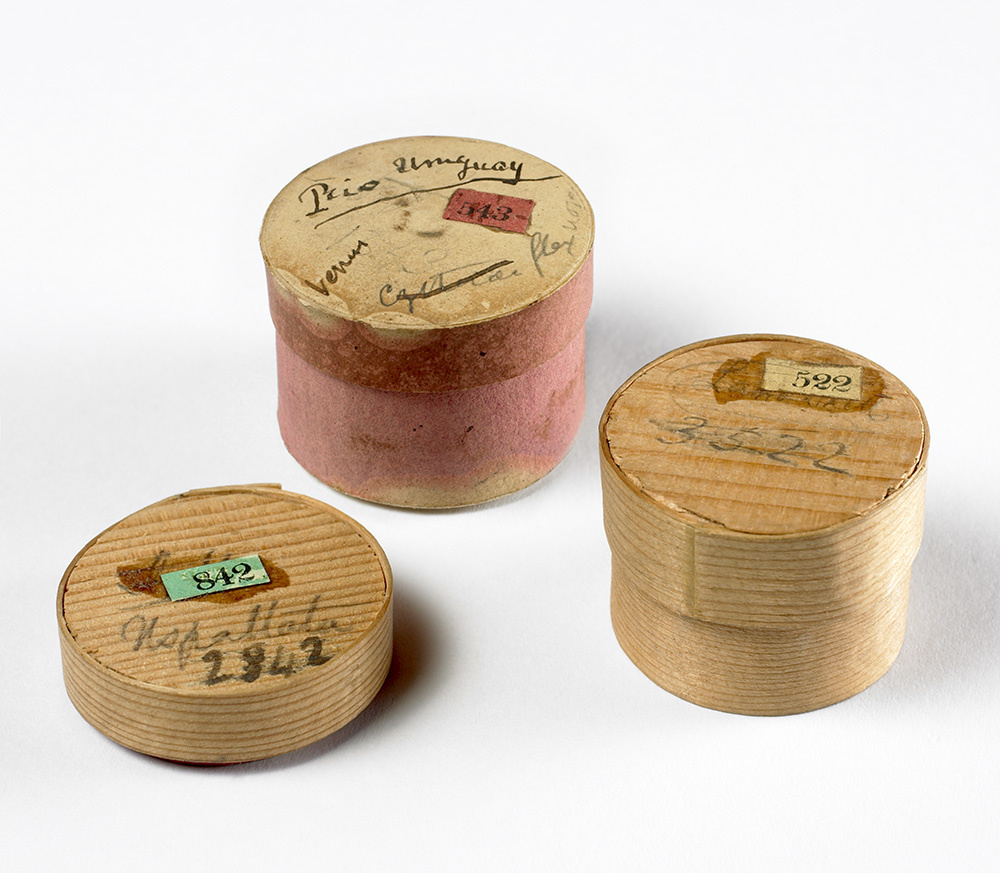 [Speaker Notes: During the voyage Darwin collected and sent back many thousands of samples and specimens including rocks, fossils, insects, animals, and plants. The bones belong to a Megatherium (giant ground sloth) that lived in South America around 5.3 million years ago.
Darwin’s collections were sometimes packaged in whatever containers he had to hand, including these pill boxes which were used to protect small geology samples. The trunks full of specimens were sent home regularly via ships that were returning to England. The collections were received first in Cambridge by Professor Henslow, then distributed to other scientific experts who could help to uncover more about the objects that Darwin had sent home.]
Life after the voyage
[Speaker Notes: In 1836, Darwin returned to England with a career’s worth of scientific observations. With his vast collection of new specimens and
observations, Darwin became an important member of the British scientific community. Darwin wrote four books based on the voyage,
including his popular Journal of researches. He spent twenty further years developing and testing his ideas before publishing on evolution
and natural selection. 
In 1839, he married Emma Wedgwood, his first cousin. In 1842 they moved to Down House in Kent, where they raised a family (ten children
of whom seven survived to adulthood). His home became his workplace and he often enlisted the help of his family. From Down, he still had
easy access to the heart of the British scientific community in London, around twenty miles away.]
Life at Down House
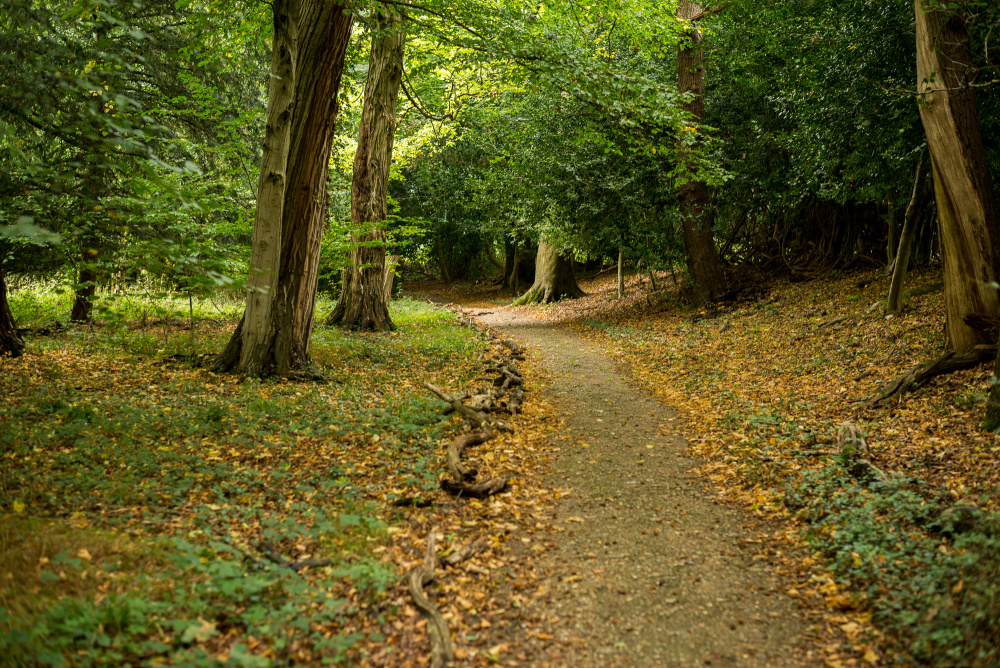 [Speaker Notes: For forty years Darwin conducted scientific observations and experiments in and around his home – in the flower garden, kitchen garden,
hothouse, orchard, meadow, and nearby woodland. Darwin walked and rode through the rural countryside around Down House observing
the natural world. The countryside became his open-air laboratory and every walk became fieldwork. He wrote and received over 15,000
letters in his lifetime, corresponding with amateur and professional naturalists from Britain and around the world. Darwin used his
correspondence to gather information and specimens to help him construct his theories.]
Middle-class women’s rolesin the nineteenth century
[Speaker Notes: In Darwin’s day, women were generally expected to become wives and mothers. They did not have the same education and employment
opportunities as men. It was generally believed that women were poorly suited for education and demanding jobs. Nonetheless,
there were women who went beyond what was expected and worked as doctors, explorers, political activists, writers and naturalists. Some of
these women became correspondents of Darwin.
In this cartoon from Punch magazine, a group of women push at the door of John Bull, armed with petitions for women’s rights and electoral reform. Their harsh caricatures are contrasted with the demure woman in the background with a child, representing traditional femininity. Mr Bull (a cartoon personification of the British character devised in the early eighteenth century) resists change with his back to the door.]
Lesser known lives
[Speaker Notes: Darwin’s letters help us to see how he worked and the research that he did, but they also show us glimpses into the lives of his correspondents. Some of those lives are famous and are well documented, others are less well known, especially in the case of the women who formed part of his circle. The letters that they exchanged show us the lives they lived, how they spoke, what they were interested in, and what they did. These very different women provide examples.]
Lady Florence Dixie
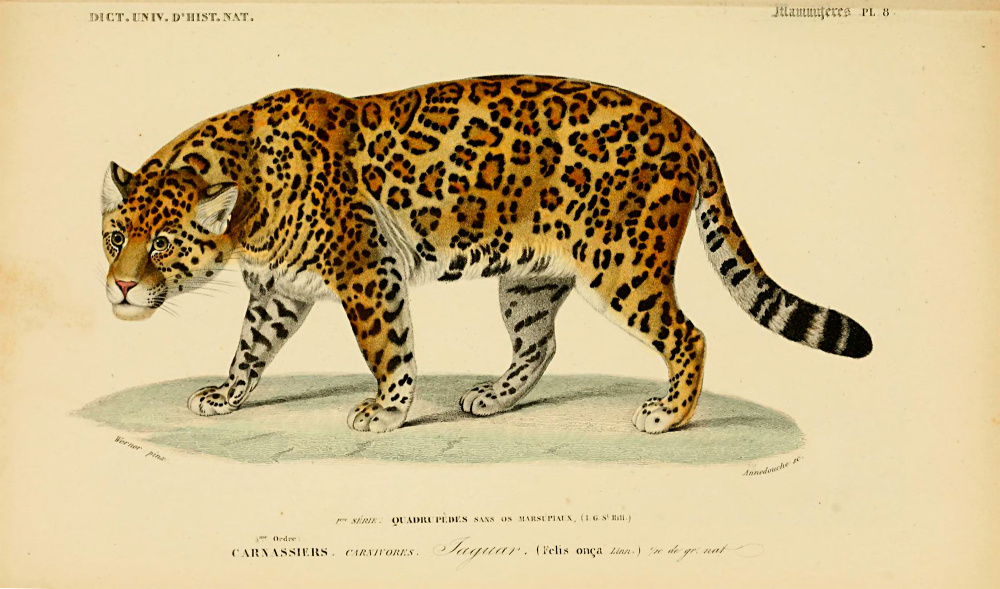 [Speaker Notes: Florence Dixie was a traveller, war correspondent, novelist and feminist. She wrote to Darwin about her observations of animals in Patagonia. Her letters show that she was more adventurous than demure:

‘From Patagonia I brought home... a great many animals, comprising some ostriches, a Capybara & a little jaguar. The mother attacked me & followed me up a tree, in self defence I was obliged to shoot her but saved one of the cubs from the gauchos.—- Since then he has been my almost constant companion following me abt. like a dog altho’ of an enormous size being now 2. years old.’ Lady Florence Dixie to Charles Darwin, 4 November 1880.]
Mary Treat
‘Your observations
and experiments on
the sexes of
butterflies are by far
the best, as far as is
known to me, which
have ever been
made.’
Charles Darwin to Mary Treat,
5 January 1852
[Speaker Notes: Mary Treat was a American botanist who provided Darwin with information on carnivorous plants. They exchanged at least 15 letters and she shared her research on butterflies with him. He encouraged her to publish her findings in an academic journal but as she was supporting herself financially she had to try elsewhere. She replied:
‘You may wonder at my selecting a literary magazine rather than a scientific one, but I am wholly dependent on my own exertions and must go where they pay best,’]
Lydia Becker
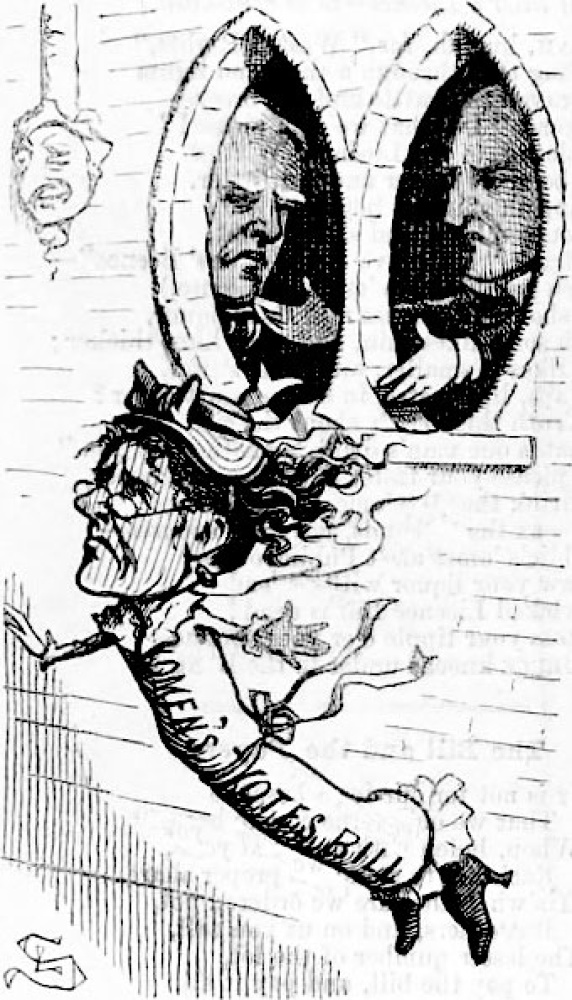 [Speaker Notes: Lydia Becker was a leading member of the women's suffrage movement, becoming secretary to the Manchester Women's Suffrage Committee from 1867, and later to the Manchester National Society for Women's Suffrage. She was editor of and a regular contributor to the Women's Suffrage Journal from 1870. Becker was often satirised in the press for her involvement in the women’s movement. In this cartoon she is being thrown out of a window (presumably of Parliament) wrapped in the women’s votes bill.]
Becker writing to Darwin
‘Therefore I working for those who have yet their alphabet to learn, venture to hope that my attempt may find favour from you—at the other end of the scale—who have done more than any other to arouse general interest in the science you love so well and who have made plain for future explorers— the path in which henceforward they must all proceed—’


Lydia Becker to Charles Darwin, 30 March 1864
[Speaker Notes: Becker had a passion for botany and for sharing it with others. 
She published Botany for Novices in 1864, which she described to Darwin as being 'chiefly intended for young ladies’, and sent him a copy. She was a strong supporter of his work. She was also founder and president of the Manchester Ladies' Literary Society and persuaded Darwin to send a scientific article for the society to discuss.]
Closer to home: Henrietta Darwin
‘All your remarks, criticisms doubts and corrections are excellent, excellent, excellent’ 

Charles Darwin to Henrietta Darwin, 26 July 1867.
[Speaker Notes: Henrietta was Darwin's third daughter. As a child she helped her father with his observations and experiments, alongside her siblings. As she grew older she liaised with many of his correspondents but her most significant role was to edit a large proportion of Darwin’s published work, including the book The Descent of Man. For doing this Darwin referred to her as ‘my very dear coadjutor and fellow-labourer’. She also edited two volumes of family letters after the deaths of her parents.]
Evolution and beyond
[Speaker Notes: Darwin wrote 18 books and 130 scientific papers while living at Down House in Kent, including On the Origin of Species in 1859, which stands
as the foundation of evolutionary biology. His female correspondents, although fewer in number than the men, contributed considerably to
his research and shared his passion and curiosity for the natural world.]
Acknowledgements
Images
Slide 2: 	 Artwork based on sketch of Darwin by George Richmond held at Cambridge University Library, DAR 225:119, 
			DAR 14.6
Slide 3:		Cambridge University Library 
Slide 4: 	US National Library of Medicine IMH (B014334), CUL (DAR 97: B4)
Slide 5: 	CUL, map data by Free Vector Maps 
Slide 6:		Brooklyn Museum, gift of Emily Winthrop Miles (CC by 3.0), Josiah Wedgwood NPG (D376630) © National Portrait 		Gallery , London (CC by-NC-ND 3.0)
Slide 7:		CUL (DAR 225:29a, CUL, artwork based on DAR 233.1:17, DAR 233.2:18)
Slide 8:		Down House hothouse, Century Illustrated Monthly Magazine, January 1833, Down House and woodland, DCP 		with permission from Down House
Slide 9:		Lydia Becker and other suffragists, image by archive.org, digitised by Google
Slide 10:	Lady Florence Dixie (NPGD16189) © National Portrait Gallery, London (CC by-NC-ND 3.0), Mary Treat, courtesy of 		Vineland Historical and Antiquarian Society, Lydia Becker, CUL (NPR.c.53).
Slide 11:	 Lady Florence Dixie (NPGD16189), © National Portrait Gallery , London (CC by-NC-ND 3.0), jaguar image, 			Biodiversity Heritage Library, digitised by NCSU libraries
Slide 12: 	Mary Treat, courtesy of the Vineland Historical and Antiquarian Society
Slide 13:	Lydia Becker, Cambridge University Library  (CUL NPR.c.53), Image from archive.org. Digitised by 				University of Toronto - Robarts Library
Slide 15: 	CUL (DAR 225: 52)
Slide 16: 	Cambridge University Library (DAR-225.19, Keynes.M2.27)